2024 February DAC Training
High School
Christen Roseberry
Program Consultant
[Speaker Notes: Hello and welcome to the 2024 February DAC training on High School. My name is Christen Roseberry, I am a program consultant in the Office of Assessment and Accountability. This training is one in a series meant to prepare DACs and BACs for the upcoming spring state test administration.  As a result of overwhelmingly positive feedback on the recorded trainings, OAA is continuing to provide pre-recorded trainings in advance of scheduled question and answer sessions.]
Agenda
ACT Administration Information 
ACT Resources
Accountability, SDRR & Postsecondary Readiness
Feb. DAC Q & A Sessions and Contact Information
[Speaker Notes: Today we will talk about ACT Administration Information; ACT Resources; Accountability, SDRR, & Postsecondary Readiness; and Feb. DAC Q & A Sessions and Contact Information.]
ACT Administration Information
[Speaker Notes: First we will discuss some ACT Administration Information.]
2024 Spring Junior ACT State Administration – Initial - Test Window 1
Initial - Test Window 1
[Speaker Notes: The 2024 Spring ACT State Administration dates have been established by ACT and OAA.

Within the provided table, the terms "ACT Online Standard" and "ACT-Authorized Accommodations Testing Window" denote the periods designated for online test administration. These timeframes encompass the available dates for conducting the ACT online. It's important to note that online testing is now nine days. Therefore, online testing will now include Mondays and Fridays. All testing activities during the spring season will be conducted online. All Spring testing will be online with few exceptions, including accommodations that have no online equivalent.

An essential point to consider is that if a school or district encounters challenges conducting online tests due to internet disruptions or adverse weather conditions, they should reach out to Christen Roseberry for alternate arrangements.

For the ACT-Authorized Accommodations Testing Window (Paper), it's crucial to observe the prescribed dates for paper-based testing. Test Coordinators (TCs) are responsible for assessing students using paper-accommodated materials within this specific testing window. As a friendly reminder, all testing endeavors for the fall season will be conducted online.]
2024 Spring Junior ACT State Administration – Makeup - Test Window 2
Makeup - Test Window 2
Please Note: ACT and OAA have worked to secure an Emergency Test Window 3. OAA will work with districts should a statewide emergency arise.
[Speaker Notes: Here are the dates for test window 2. 

Please Note: ACT and OAA have worked to secure an Emergency Test Window 3. OAA will work with districts should a statewide emergency arise.]
2024 Spring Junior Testing Windows – Test Session Creation
[Speaker Notes: KDE anticipates that Test Window 1 will serve as the initial testing window while Test Window 2 is the makeup window for potential retests.

For effective test administration, schools will establish test sessions for Window 1 from February 5 to March 22. Create Test Sessions for Window 2 is from March 22 to April 5.

Here are the two setup options:

Option 1: Testing in Windows 1 and 2: Test Window 1 and Test Window 2 can be strategically employed. To implement this approach, designate Test Window 1 as the initial test date in the PAN system during the "Select Test Dates" task. This flexibility allows schools to use Test Window 1 for both the initial testing phase and any needed makeup sessions. Additionally, Test Window 2 is available for the completion of any pending makeup testing requirements.

Option 2: Testing in Initial Test Window 1 Only: Under this option, schools would conduct all testing, including initial and makeup sessions, exclusively within the Initial Test Window 1. As a result, Test Window 2 would not be utilized. Importantly, schools retain the flexibility to switch to Test Window 2 if their testing plans evolve.

These options provide schools with adaptable frameworks to effectively manage their testing schedules while also accommodating potential changes in their testing strategies.]
2024 Spring Junior Schedule of Events
The ACT Schedule of Events provides deadlines for each testing window and outlines the various tasks completed during each administration cycle. Tasks will vary depending on which type of administration is being managed (online or accommodated paper).
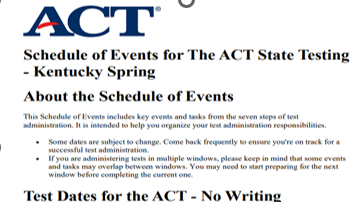 [Speaker Notes: Contained within the Spring 2024 ACT Schedule of Events are comprehensive outlines of tasks to be accomplished during each testing window throughout the administration cycle. It's important to note that the specific tasks will differ based on whether the administration type being managed is online or accommodations necessitating paper-based materials.]
Qualified to the Deadline Window
Test Window 1 - January 22– March 8
Test Window 2 - March 12 – 15
What Qualifies? 
NEW to the school 
CHANGED grade level 
NEW diagnosis 
NEWLY identified as EL + supports 
SUDDEN onset of medical condition.
Please Note: This is NOT an extension to your request deadline, but for events that occur AFTER the deadline.
[Speaker Notes: READ THE SLIDE]
Late Start Policy
Districts may offer multiple test sessions within a test day
Sessions should be structured to avoid overlapping breaks
Last session must start by 10:30 a.m.
Do not alter the sequence or timing of tests
Administer breaks as outlined in the manual
Do not take lunch during the break
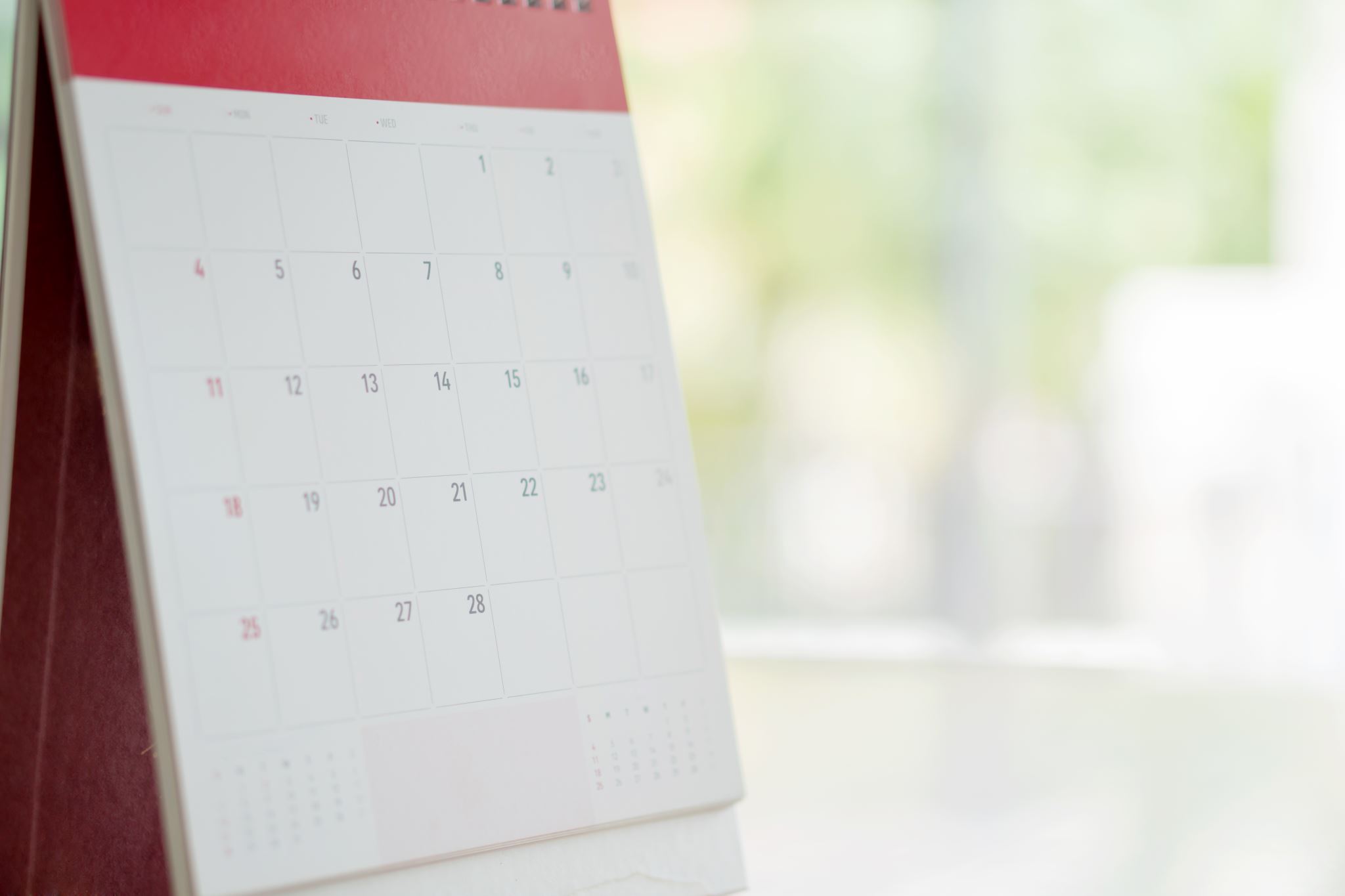 Please note: If any school utilizes the staggered start times, an irregularity report must be completed.
[Speaker Notes: For the Spring 2024 ACT State Administration, ACT is offering staggered start times, known as the late start policy. This option will be available for paper testing, online testing and accommodation testing.  Districts may offer multiple test sessions within a test day so long as the rules about late start time, which are outlined in ACT’s administration manual, are followed. The staggered sessions should be structured to avoid overlapping breaks, and the last session must start by 10:30 a.m.

In addition, if a staggered start time is used, testing staff must ensure that examinees from different rooms do not have the ability to interact with each other during any breaks. If any school utilizes the staggered start times, an irregularity report must be completed.]
Late Start Policy– Example
Please note: The times will vary based on reading of script and extended time for accommodated students.
[Speaker Notes: Let’s take a look at an example staggered start time testing schedule. 

The MyACT sessions can not be completed on the day of testing. Therefore, the non-test session will have to be scheduled prior to testing day. 

This policy is limited to multiple overlapping sessions only. For example, Group A could not start and finish prior to Group D starting. Most importantly, please ensure that student groups do not have the opportunity to mingle or pass in the hall during any staggered testing schedule. 

These are some examples of the staggered times that could be utilized. However, a smaller school with only two groups could, for example, utilize Group B and D for a testing schedule.]
Parental Consent for Education Opportunity System (EOS) and Score Recipients
Students with Consent
Students without Consent
Non-test Session Must be completed at school
Testing Staff Must complete State use Question in PAN
Flexibility to complete non-test sessions at home
Nothing to complete in PAN
Please note: Parental consent must be obtained for each administration and does not transfer over from any administration.
[Speaker Notes: With each ACT administration, all Kentucky DACs are responsible for recording students in their districts who are under 18 years of age and do not have parental consent to opt into ACT's EOS or select score recipients. This will be done by choosing a response to a State Use Question in PearsonAccessNext (PAN). Parental consent must be obtained for each administration and does not transfer over from any administration, including this past spring or more recent fall administration.

The non-test activity for examinees is completed on the MyACT website, regardless of test mode (paper or online). Students with consent can complete the non-test activity from their homes. However, it is the expectation of KDE that at least one support session be held for students with consent prior to testing. If unforeseen circumstances prevent a student from completing the non-test before testing, it can be completed on an emergency basis only in the two days after testing. The day of testing should never be utilized for a MyACT support session.  

Separately, testing staff will need to hold a support session for students without consent for the Non‐test Instructions Form. Students without consent should be guided through the non-test portion of the test at school. If the school guides all students through the non-test portion of the test, KDE recommends that students under 18 years of age without consent complete the non-test portion of the exam at a different time and/or location than students who have consent. Separating these two cohorts will help test administrators confirm that the students are not completing the specific sections of the non-test activity, which impacts EOS opt-in and score reports provided to third parties.

Students without consent should be instructed to skip questions related to the following topics:
Opting in to ACT EOS
Requesting score reports be sent to colleges or scholarship agencies]
Parental Consent for EOS and Score Recipients- Reminders
Whether a student has consent to opt into EOS or not, the student is still required to test
Do your best to collect consent from each student
Consent can be electronic or written
Hold two separate support sessions for students with consent and students without
Whether the consent is electronic or written,  document thoroughly 
Update PAN with students who do not have consent
Note: verbal consent is no longer accepted
This Photo by Unknown Author is licensed under CC BY-SA
[Speaker Notes: As a reminder  on the parental consent form and policy;

Whether a student as consent to opt into EOS or not, the student is still required to test
Do your best to collect consent from each student
Consent can be electronic or written
Hold two separate support sessions for students with consent and students without
Whether the consent is electronic or written, document thoroughly 
Update PAN with students who do not have consent
VERBAL CONSENT is no longer accepted]
ACT Resources
Spring ACT Testing Resources
[Speaker Notes: Here are some ACT resources with links for: 

The MyACT
The Success Site
ACT PAN
TestNAV Support and 
The KY ACT Site]
KDE/ACT Guidance and FAQ Document
ACT and OAA have partnered to create a resource for districts and schools. 
The ACT College Administration Guidance and FAQ Spring 2024 Junior Administration Document should be downloaded with each administration.
[Speaker Notes: Also available to you for a resource is the ACT College Administration Guidance and FAQ document for the Spring 2024 Junior Administration. The link for the document is included on this slide. It is recommended that this document is downloaded with each test administration. I would also like to add that KDE is going through the Request for Proposal process for the College Admissions Examination for Postsecondary Readiness. All state agency contracts are limited in the time allotted to each vendor. The current vendor contract ends this year.]
Accountability, Postsecondary Readiness and SDRR
[Speaker Notes: Now let’s discuss Accountability, Postsecondary Readiness, and SDRR.]
ACT/KDE Accountability and Postsecondary Readiness
ACT is used as an option to meet benchmarks in postsecondary readiness set by the Council for Postsecondary Readiness.
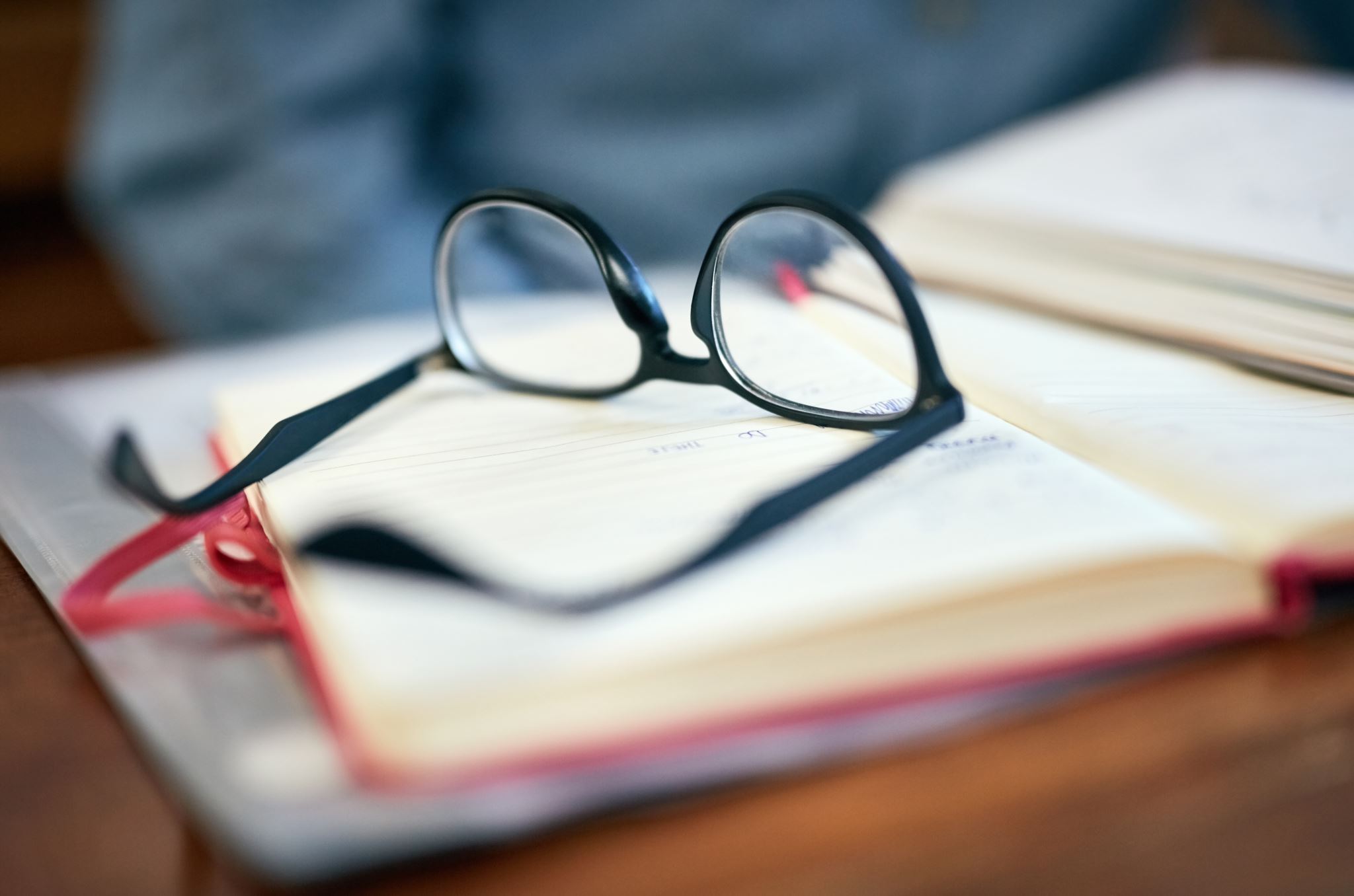 [Speaker Notes: The ACT is one option for students to demonstrate academic readiness in the Postsecondary Readiness indicator. Schools may use scores from any ACT administration, national or state, to demonstrate academic readiness in the Post-Secondary Readiness indicator. 

Senate Bill 159 (2022) requires that postsecondary readiness for each high school student be measured by one benchmark:

Therefore, a student meeting or exceeding a college readiness benchmark score on the college admissions examination or a college placement examination approved by the Council on Postsecondary Education (CPE) would have met the indicator.]
CPE College Indicator (2022-2025)
[Speaker Notes: Beginning in Fall of 2022, OAA will accept the Accuplacer and EdReady assessments for the Post Secondary Readiness Indicator. However, as a reminder, OAA only receives scores from the ACT and KYOTE exams. If a school uses the SAT, GED College Readiness, Accuplacer, EdReady Diagnostic or the ALEKS exams, the school will need to ensure OAA receives the scores.]
ACT and CPE Benchmarks
*ACT Benchmarks, as set by The Council on Postsecondary Education (CPE) are used for accountability.
[Speaker Notes: When students receive the ACT reports, they will contain ACT benchmarks.  For accountability purposes, KDE will use the benchmarks established by the Council on Postsecondary Education.

For example, if a student receives a 21 in reading, the student did not meet the benchmark for the ACT. Yet, the student did meet the KDE accountability benchmarks.]
Student Data Review and Rosters (SDRR) and Nonparticipation
[Speaker Notes: Now, let’s touch on SDRR and nonparticipation.​
​
All students must participate in state-required testing. Senate Bill 1, 2017, mandates that grade 11 student must take the college admissions exam. The exception is students who scored 36 on a previous ACT exam. Kentucky law does not allow students to opt out of state-required testing.

Given that ACT is one of many assessments students can use to demonstrate Postsecondary Readiness, OAA has removed the task of collecting nonparticipation for ACT Rosters in SDRR. ACT will continue to be included in SDRR as part of the Postsecondary Readiness indicator in grade 12 and/or upon graduation in Spring Rosters and Fall Data Review. 

Please note any student at the district or the school level that does not test, and please keep documentation at the local level.  The documentation could be requested during monitoring visits. It would be rare for a student not to test due to flexibility during the testing windows. Just to reiterate, it is the expectation that all juniors and early graduate students test. As a reminder, Early Grad Students only test once.


​]
Feb. DAC Q&A Session and Contact Information
[Speaker Notes: Here is some information about our Feb. DAC Q&A Sessions and Contact Information.]
2024 February DAC Hybrid Q&A Session Dates/Locations
Feb. 5 – Frankfort – Sower Building (in-person only)
Feb. 15* – Ashland – Kentucky Education Development Corporation
Feb. 21* – Eddyville – West Kentucky Educational Cooperative
*In-person and virtual options available 
Note: If weather or other circumstances impact the in-person session, the Q&A session will be held online only.
2024 February DAC Hybrid Q&A Sessions
Please Note: The February DAC Q&A sessions will follow the same topics and timeframe at each location. The agenda and times on the slide will be followed; however, once an agenda item has no additional questions, staff will move on to the next topic. Participants planning to attend should plan for the entire meeting.
[Speaker Notes: The February DAC Q&A sessions will follow the same topics and timeframe at each location. The agenda and times on the slide will be followed; however, once an agenda item has no additional questions, staff will move on to the next topic. Participants planning to attend should plan for the entire meeting.]
Feb. DAC Recorded Trainings Available
Kentucky Summative Assessment (KSA)
KSA PearsonAccessNext (PAN)
TestNAV
Alternate Kentucky Summative Assessment (AKSA)
SDRR
Test Security 
Accommodations
High School
[Speaker Notes: Since the live Q&A sessions will not include full presentations of content already covered in the video recordings, DACs and BACs should be prepared for the Q&A sessions. Before attending the Q&A Sessions, DACs and BACs can be prepared by watching all training videos on the administration of Spring 2024 assessments.]
Division of Assessment and Accountability Support
OAA/DAAS Staff:
Jennifer Stafford, Director
Shara Savage, Branch Manager
Helen Jones, Program Manager
Ben Riley, Systems Consultant
Chris Williams, Program Consultant
Melissa Chandler, Program Consultant
Christen Roseberry, Program Consultant
Lisa Jett, Program Consultant
Krista Mullins, Program Consultant
Tammy Bradley, Division Administrator
OAA/DAAS (502) 564-4394 dacinfo@education.ky.gov
[Speaker Notes: This concludes the February DAC training on High School. We look forward to seeing you at our Q & A sessions. Thank you for your time.]